Vogels in de tuin& Kraaiachtige
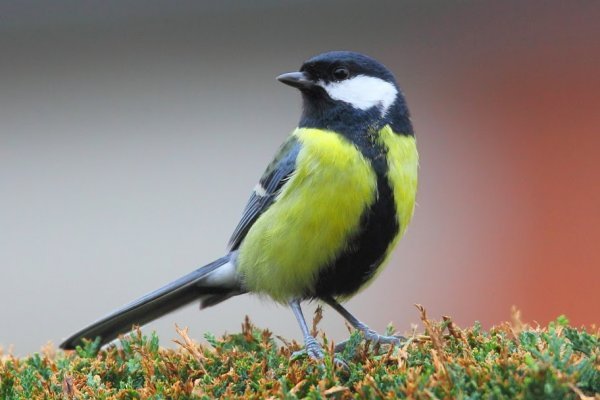 [Speaker Notes: koolmees]
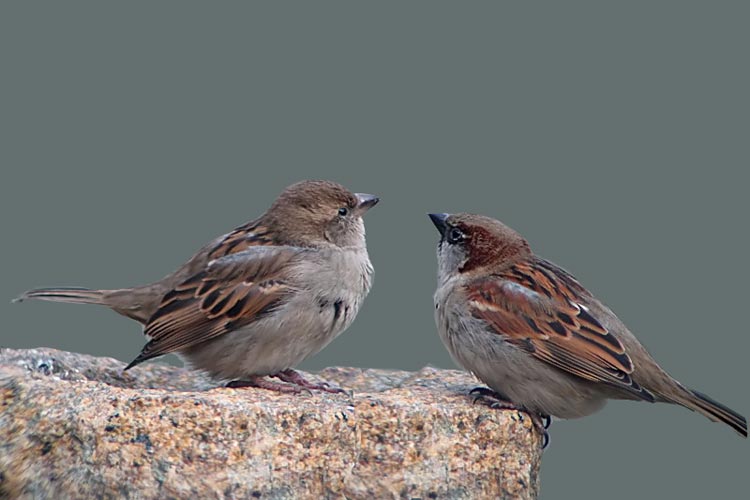 [Speaker Notes: huismus]
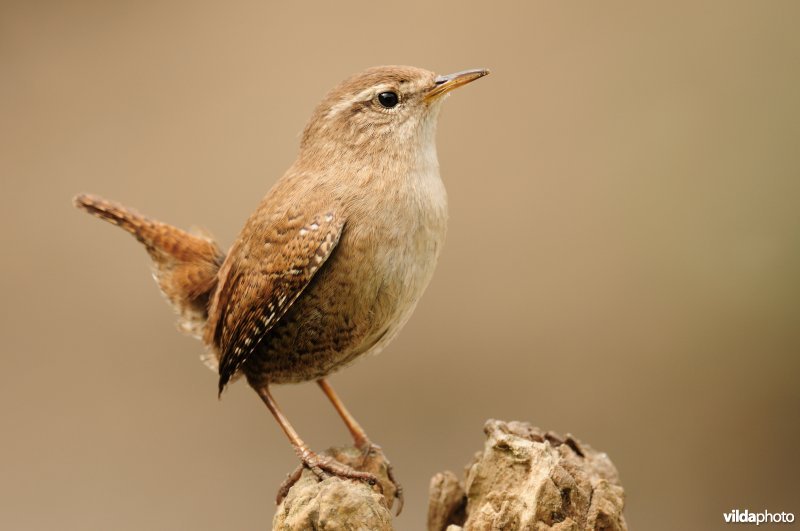 [Speaker Notes: winterkoning]
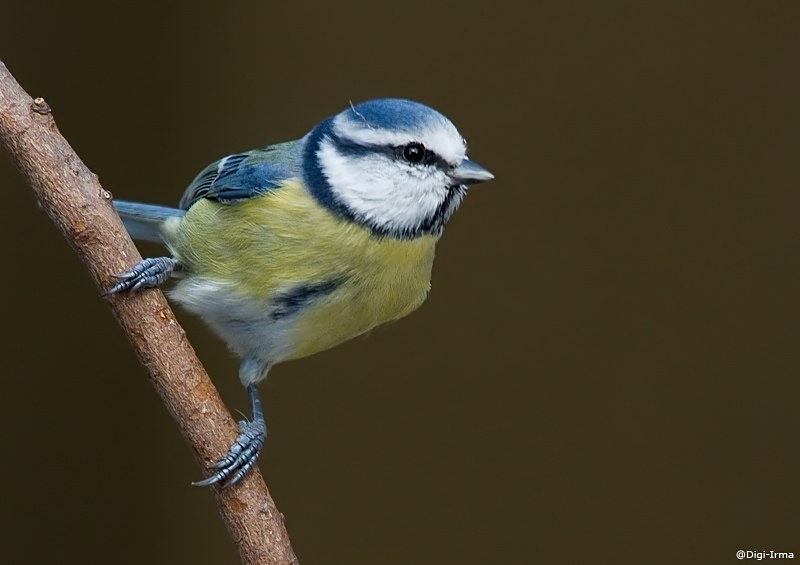 [Speaker Notes: pimpelmees]
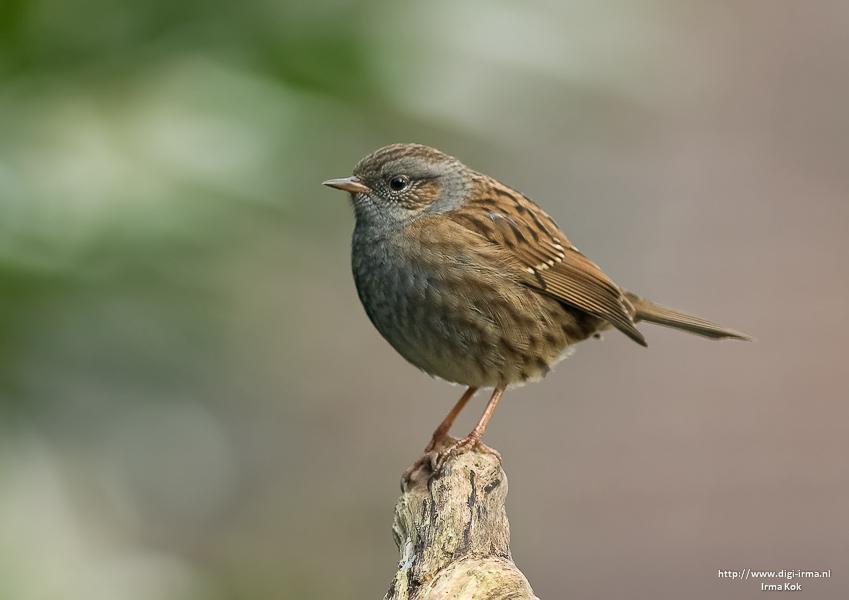 [Speaker Notes: Heggenmus]
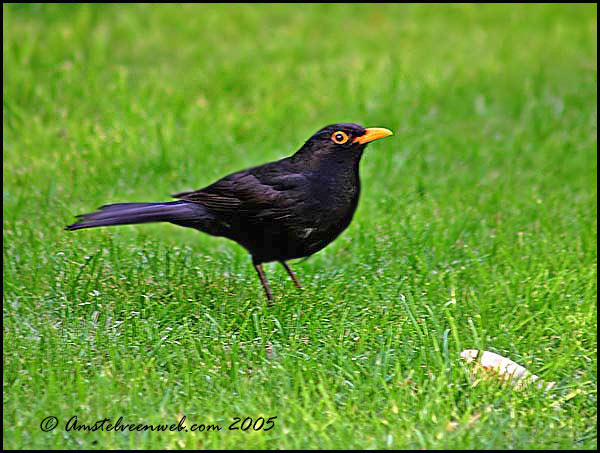 [Speaker Notes: Merel]
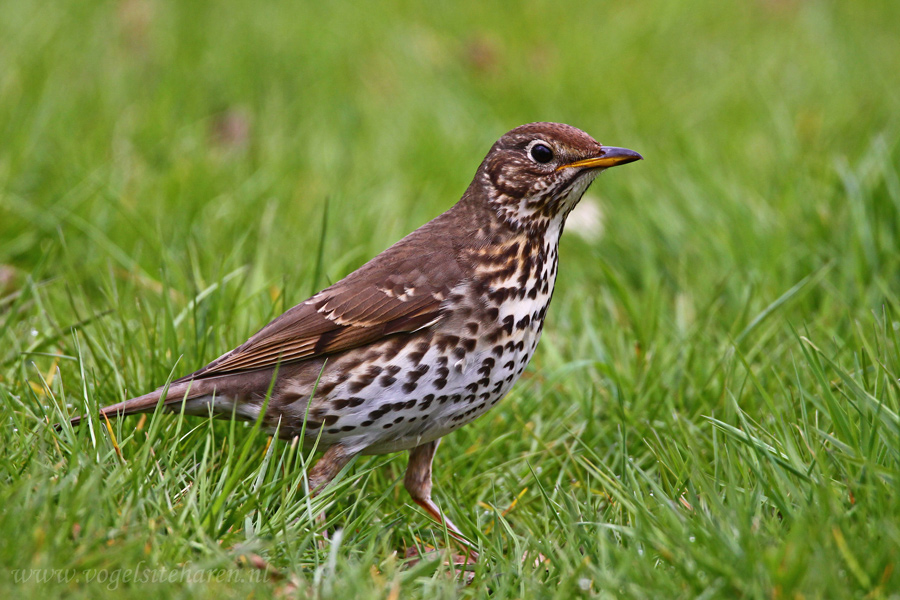 [Speaker Notes: Zanglijster]
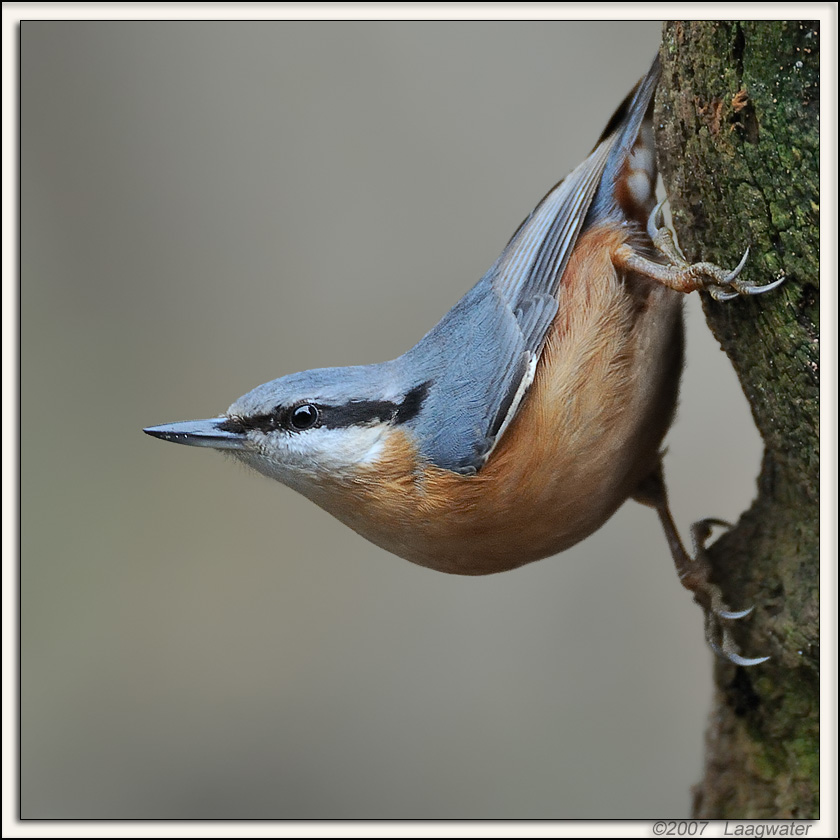 [Speaker Notes: Boomklever]
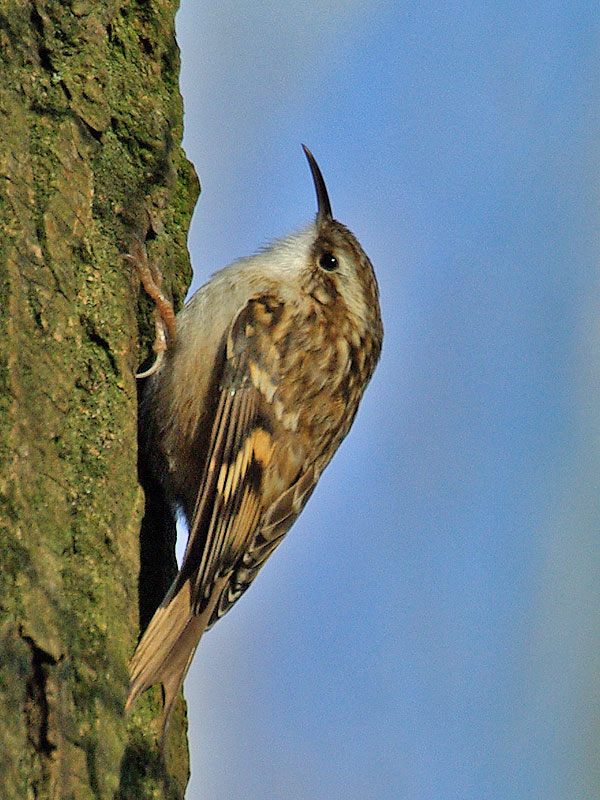 [Speaker Notes: Boomkruiper]
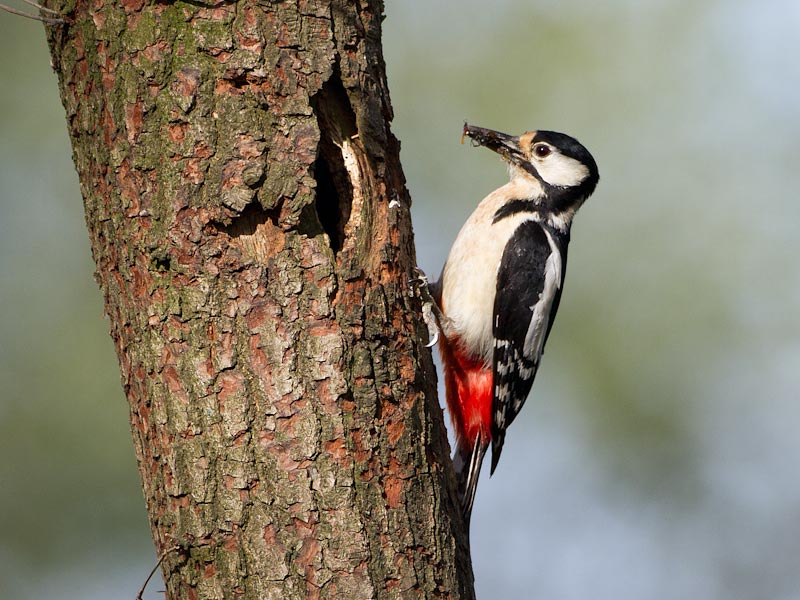 [Speaker Notes: Grote bonte specht]
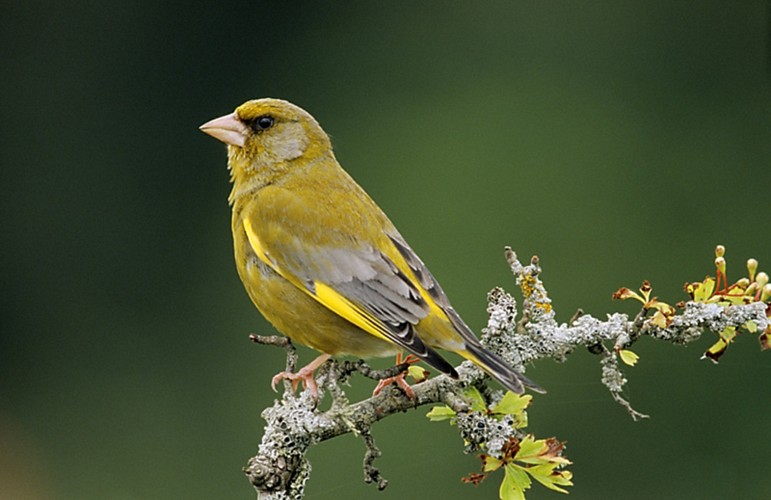 [Speaker Notes: Groenling]
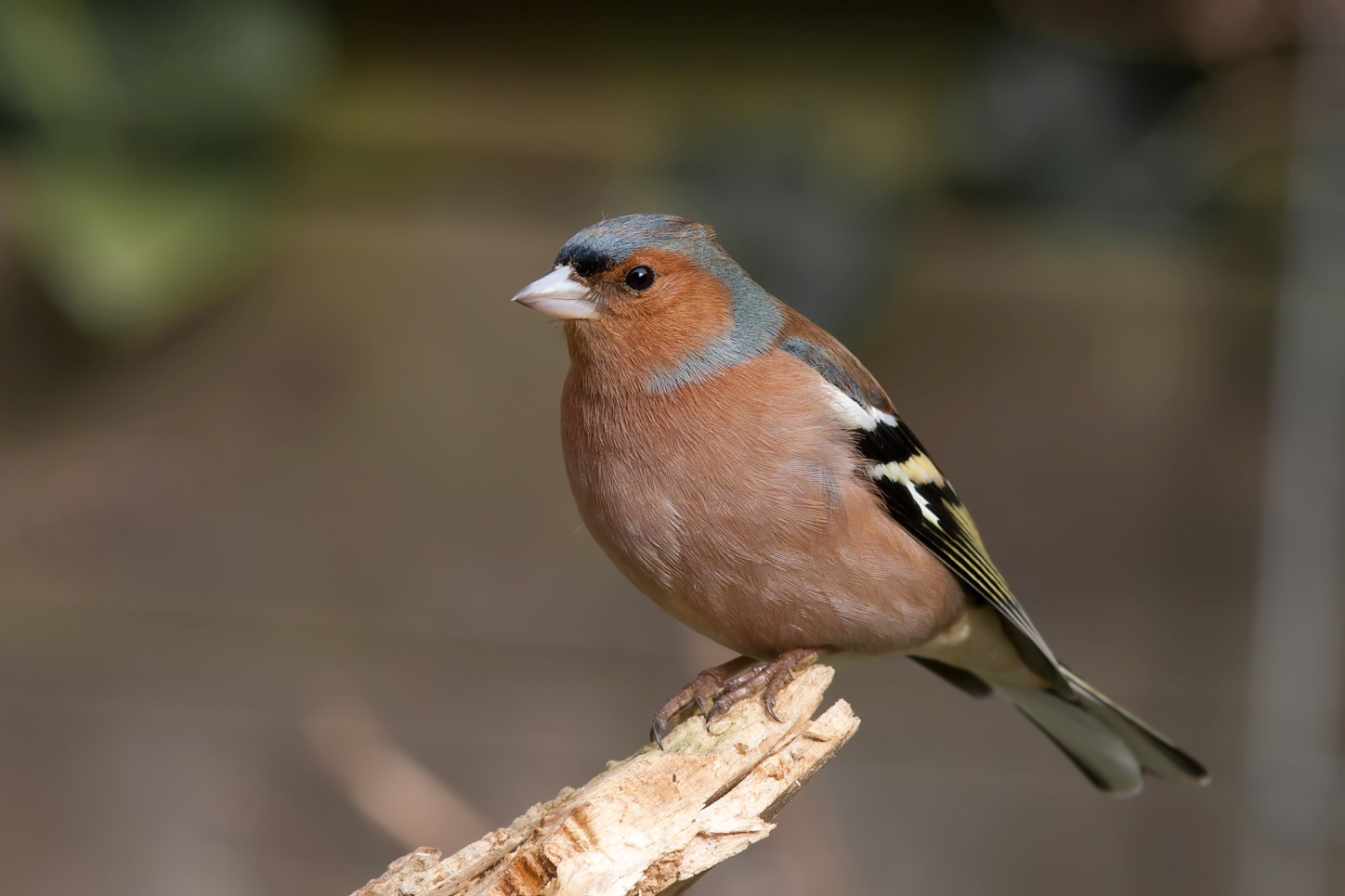 [Speaker Notes: Vink]
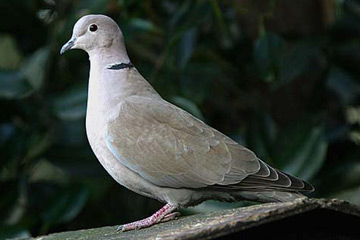 [Speaker Notes: Turkse Tortel]
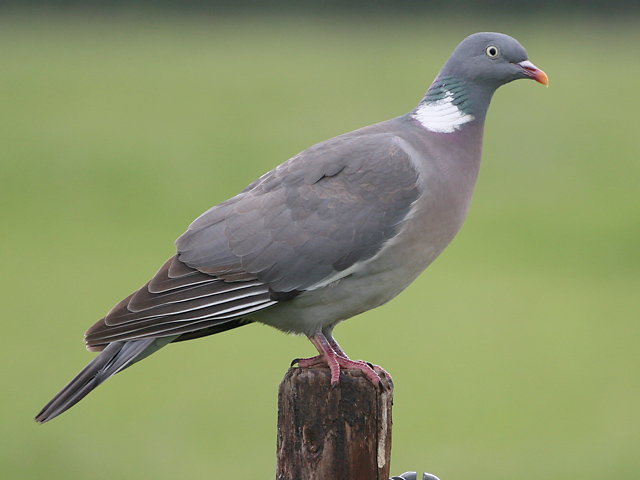 [Speaker Notes: Houtduif]
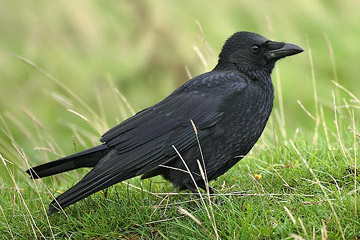 [Speaker Notes: Zwarte Kraai]
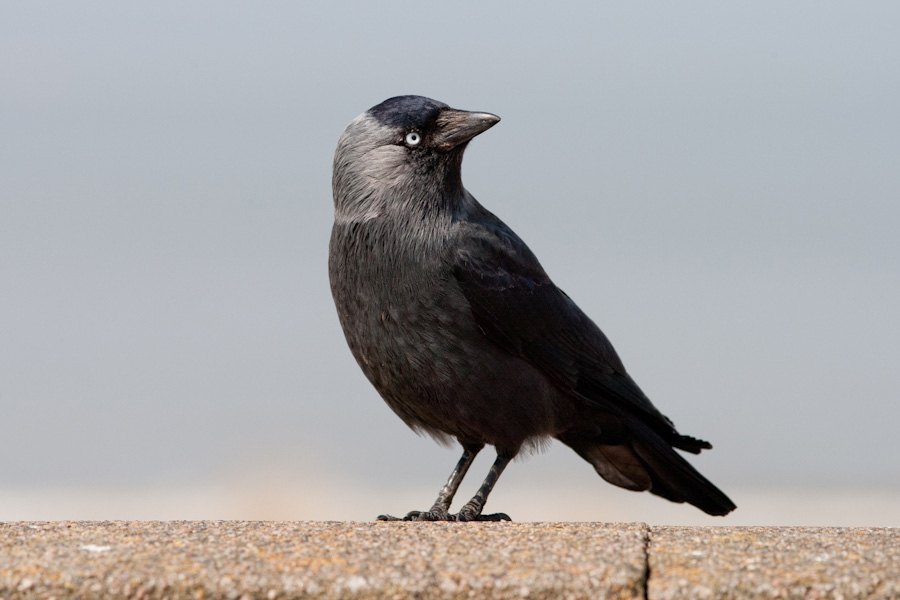 [Speaker Notes: Kauw]
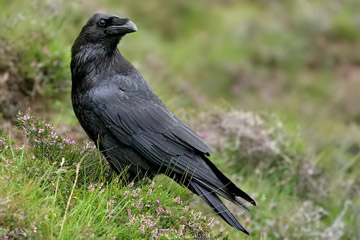 [Speaker Notes: Raaf]
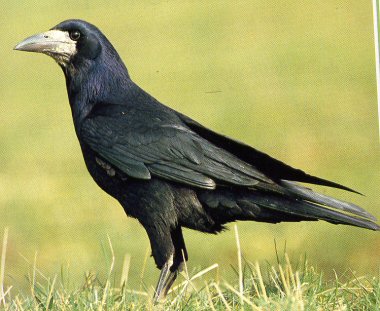 [Speaker Notes: Roek]
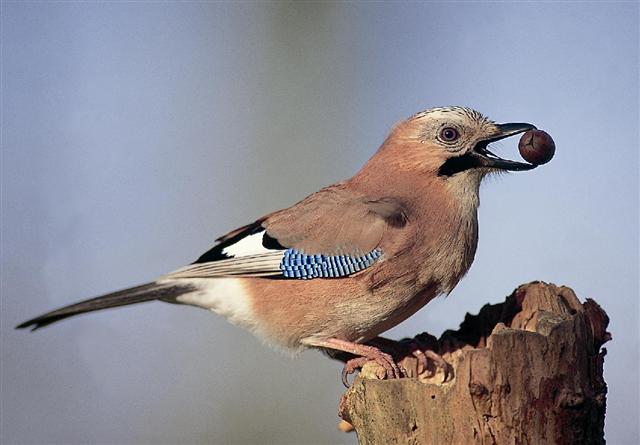 [Speaker Notes: Gaai]
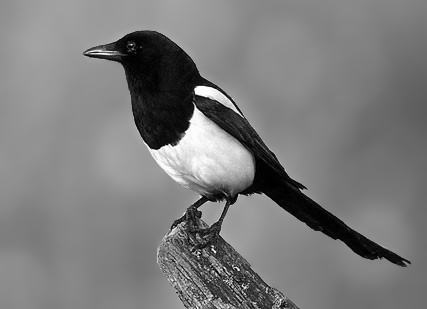 [Speaker Notes: Ekster]
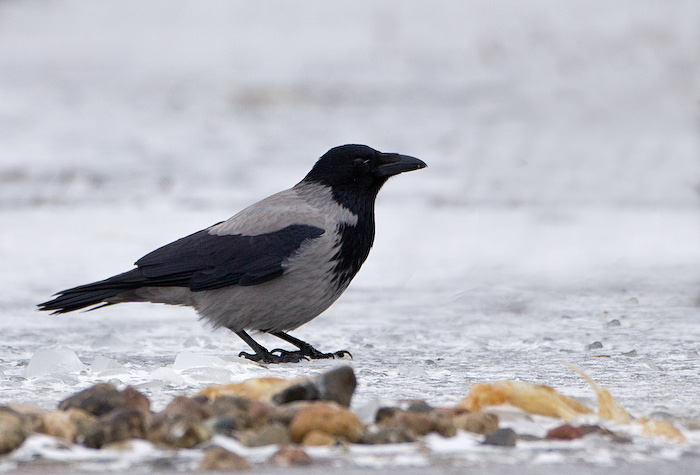 [Speaker Notes: Bonte Kraai]